Self-Stabilizing Systems
Seminar of Distributed systems
University of L’Aquila
Date:19/01/2016
Giuseppe Tomei
Giuseppe Di Lena
Topics
Introduction to Self-stabilizing Systems

Dijkstra’s approch: 
K-state machines (K>N)
Four-state machines
Three-state machines

Mutual Exclusion  with  K-State machines
Introduction
The synchronization task of processes in a distributed-system can be viewed as keeping  the system in a legitimate state.
If there is a shared memory, every process can access it by mutex.In this scenario the current state of system is stored in the shared memory .
If there isn’t a shared memory, then every process must have some distributed variables and each process can only exchange information with its neighbors.
Introduction
In our presentation we discuss the second case, in particular we consider ring topology which is a connected graph in which the majority of the edge are missing.
What’s the problem?
Each process  only knows the state of its neighbors;
The behavior of a process is influenced only by a part of the total system state .
Assumptions
In each node there is a finite state machine
Each machine has one or more «privileges»
Privilege is defined such as boolean function, where its input is the state of the machine and the states of its neighbors.
The result of the function is «True»  if the privilege is present, false otherwise
There is a central daemon that can select one of the present privileges
We don’t know how the daemon works
How the system works
The machine that has the selected privilege will make its «move»
After its move, the machine will be in a new state, which it depends on its old state and the states of its neighbors
After completion of the move the daemon will select a new privilege
Formal Definition
Legitimate state
What is a «legitimate state»?
The system is in a legitimate state when it satisfies the following properties:
In each legitimate state one or more privileges will be present;
In each legitimate state each possible move will bring the system again in a legitimate state ;
Each privilege must be present in at least one legitimate state
For any pair of legitimate states there exists a sequence of moves transferring the system from the one into the other
Self-stabilizing System
We call  the system self-stabilizing if and only if, regardless of the initial state and regardless of the privilege selected each time for the next move, at least one privilege will always be present and the system is guaranteed to find itself in a legitimate state after a finite number of moves
Dijkstra’s Approach
Dijkstra assumptions
Dijkstra assumptions
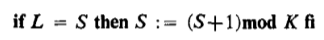 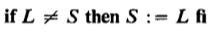 Who has the privilege???
Bottom
N = 4
p0
L
R
p1
p2
p4
K = 5
S = 2
S = 3
The demon chooses one
p1 = L
I choose p1
p4
p1
Now the only machine that
has the privilege is p4
S = 0
S = 2
S = 2
S = 1
p4 = L
Now the bottom machine 
has the privilege
p3
p2
p0 = (S + 1)mod K
S = 2
S = 2
And so on…
Solution with 4-state machines
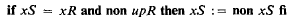 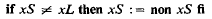 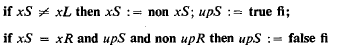 Example 4-state machines
bottom
Who has the privilege???
p0
p2
p3
p4
p1
L
R
x = true
x = false
The demon chooses p3
up = true
The demon can still choose p3
The demon chooses p1
top
Only p1 has the privilege now
p4
p1
After the last execution of p1, p1.up = false
and this «unlock» the bottom machine
x = false
x = true
x = true
up = false
up = true
up = false
See how it evolves…
p3
p2
x = true
x = false
x = true
up = true
up = false
up = false
Bottom:
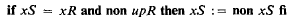 Top:
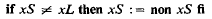 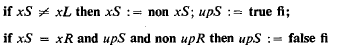 Other:
Example 4-state machines
bottom
Who has the privilege???
p0
p2
p3
p4
p1
L
R
x = false
The demon chooses p3
up = true
The demon can still choose p3
The demon chooses p1
top
Only p1 has the privilage now
p4
p1
After the last execution of p1, p1.up = false
and this «unlock» the bottom machine
x = true
x = false
up = true
up = false
See how it evolves…
p3
p2
x = true
x = true
up = false
up = false
Solution with 3-state machines
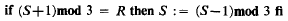 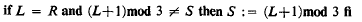 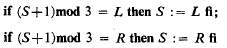 Example 3-state machines
Who has the privilege???
bottom
p1
p2
p0
L
p2.S = R
R
S  = 1
Only p2 has the privilege now
The system is stabilized
top
I choose p2
I’m back!!!
p4
p1
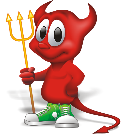 S  = 2
S  = 1
See how it evolves…
p2
p3
S  = 1
S  = 0
S  = 2
S  = 0
S  = 1
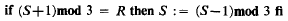 Bottom:
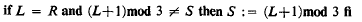 Top:
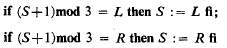 Other:
Example 3-state machines
Who has the privilege???
bottom
p1
p2
p0
L
p2.S = R
R
Only p2 has the privilege now
The system is stabilized
top
p4
p1
See how it evolves…
p2
p3
Mutual Exclusion with      K-State machines
Introduction
Assumptions
Proof of correctness
Proof of correctness
bottom
L
R
In the first step we have N-1 moves
0
In the second step we have N-2 moves
And so on for N – 2 step where we have this situation
0
0
So the bottom machine waits a finite number of moves
0
0
1
Proof of correctness
Proof of correctness
Proof of correctness
References
[1] Self-Stabilizing System in Spite of Distributed Control, E.W. Dijkstra 
[2] cap 23, 82.130.102.95/lectures/ss06/distcomp/lecture/self_stabilization.pdf
THANK YOU!!!!